Краткая презентация 
образовательной программы дошкольного образования (ОП ДО)
 МБДОУ «Детский сад№5  «Улыбка»
Муниципальное бюджетное дошкольное образовательное учреждение«общеразвивающего вида городского округагород  Волгореченск Костромской области «Детский сад № 5 «Улыбка»
Тип: дошкольное бюджетное образовательное учреждение 
 Вид: детский сад общеразвивающего вида 
 Статус учреждения: муниципальное дошкольное образовательное учреждение общеразвивающего вида  с приоритетным осуществлением деятельности по интеллектуальному и физическому развитию детей, II категория». Приказ департамента образования и науки Костромской области №1229 от 
     17. 06. 2010 
 Учредитель: Администрация городского округа город Волгореченск Костромской области.  
Юридический адрес: Российская Федерация, 156 901, Костромская область, город Волгореченск, улица Пионерская, дом 8.
 Телефон: 8 (494 53) 5-19-11 
 E-mail: ds5@volgadm.ru
 Адрес сайта в Интернете: http://detsad5.a-test.ru/
Образовательная программа муниципального бюджетного дошкольного образовательного учреждения города Волгореченск  «Детский сад №5 «Улыбка» - это нормативно- управленческий документ ДОУ, определяющий содержание и организацию образовательной деятельности, а также условия ее реализации.
Разработана
в соответствии с основными нормативно-правовыми документами по дошкольному воспитанию:
 - Федеральный закон от 29.12.2012 273-ФЗ «Об образовании в Российской Федерации»; 
Федеральный государственный образовательный стандарт дошкольного образования (Приказ Министерства образования и науки РФ от 17 октября 2013 г. 1155) 
Федеральная образовательная программа дошкольного образования (Приказ Министерства просвещения РФ от 25.11.2022 № 1028 «Об утверждении федеральной образовательной программы дошкольного образования
- «Порядок организации и осуществления образовательной деятельности по основным общеобразовательным программам - образовательным программам дошкольного образования» (приказ Министерства образования и науки РФ от 30 августа 2013 года 1014 г. Москва);
 -  Санитарно-эпидемиологические требования к устройству, содержанию и организации режима работы дошкольных образовательных организаций» (Утверждены постановлением Главного государственного санитарного врача Российской от 15 мая 2013 года 26 «Об утверждении САНПИН» 2.4.3049-13) 
с учетом рекомендаций примерной образовательной программы дошкольного образования  «Детство»  Т.И. Бабаева, А.Г. Гогоберидзе, О.В. Солнцева и др. – СПб.: ООО «Издательство «Детство-Пресс», 
с учетом психолого-педагогических, кадровых, материально-технических, финансовых условий. 
с учетом образовательных потребностей воспитанников, запросов родителей (законных представителей)
Содержание Программы
Пояснительная записка
I. Целевой раздел Программы 
 Цель и задачи реализации Программы
 Принципы и подходы к формированию Программы 
Значимые для реализации Программы характеристики, в том числе характеристики особенностей развития детей раннего и дошкольного возраста 
Планируемые результаты освоения Программы 
       II. Содержательный раздел Программы 
Образовательная область «Социально-коммуникативное развитие»
Образовательная область «Познавательное развитие» 
Образовательная область «Речевое развитие» 
Образовательная область «Художественно-эстетическое развитие
Образовательная область «Физическое развитие» 
Описание вариативных форм, способов, методов и средств реализации Программы 
Особенности образовательной деятельности разных видов и культурных практик.
Способы и направления поддержки детской инициативы.
 Особенности взаимодействия педагогического коллектива с семьями воспитанников
        III. Организационный раздел Программы
Материально-техническое обеспечение Программы.
 Обеспеченность методическими материалами и средствами обучения и воспитания.
Распорядок и /или режим дня.
 Особенности традиционных событий, праздников, мероприятий.
Особенности организации развивающей предметно-пространственной среды.
Цели и задачи реализации основной общеобразовательной программы дошкольного образования в соответствии с ФГОС и ФООП ДОдошкольного образования
Цель:  разностороннее развитие ребёнка в период дошкольного детства с учётом возрастных и индивидуальных особенностей на основе духовно-нравственных ценностей российского народа, исторических и национально-культурных традиций.
Задачи
обеспечение единых для Российской Федерации содержания ДО и планируемых результатов освоения образовательной программы ДО;
- приобщение детей (в соответствии с возрастными особенностями) к базовым ценностям российского народа - жизнь, достоинство, права и свободы человека, патриотизм, гражданственность, высокие нравственные идеалы, крепкая семья, созидательный труд, приоритет духовного над материальным, гуманизм, милосердие, справедливость, коллективизм, взаимопомощь и взаимоуважение, историческая память и преемственность поколений, единство народов России; 
-создание условий для формирования ценностного отношения к окружающему миру, становления опыта действий и поступков на основе осмысления ценностей;
- построение (структурирование) содержания образовательной деятельности на основе учёта возрастных и индивидуальных особенностей развития;
- создание условий для равного доступа к образованию для всех детей дошкольного возраста с учётом разнообразия образовательных потребностей и индивидуальных возможностей;
- охрана и укрепление физического и психического здоровья детей, в т.ч. их эмоционального благополучия;
- обеспечение развития физических, личностных, нравственных качеств и основ патриотизма, интеллектуальных и художественно-творческих способностей ребёнка, его инициативности, самостоятельности и ответственности;
- обеспечение психолого-педагогической поддержки семьи и повышение компетентности родителей (законных представителей) в вопросах воспитания, обучения и развития, охраны и укрепления здоровья детей, обеспечения их безопасности;
- достижение детьми на этапе завершения ДО уровня развития, необходимого и достаточного для успешного освоения ими образовательных программ начального общего образования.
Принципы и подходы к формированию программы:
Принципы:
1) полноценное проживание ребёнком всех этапов детства (младенческого, раннего и дошкольного возрастов), обогащение (амплификация) детского развития;
2) построение образовательной деятельности на основе индивидуальных особенностей каждого ребёнка, при котором сам ребёнок становится активным в выборе содержания своего образования, становится субъектом образования;
3) содействие и сотрудничество детей и родителей (законных представителей), совершеннолетних членов семьи, принимающих участие в воспитании детей младенческого, раннего и дошкольного возрастов, а также педагогических работников (далее вместе - взрослые);
4) признание ребёнка полноценным участником (субъектом) образовательных отношений;
5) поддержка инициативы детей в различных видах деятельности;
6) сотрудничество ДОО с семьей;
7) приобщение детей к социокультурным нормам, традициям семьи, общества и государства;
8) формирование познавательных интересов и познавательных действий ребёнка в различных видах деятельности;
9) возрастная адекватность дошкольного образования (соответствие условий, требований, методов возрасту и особенностям развития);
10) учёт этнокультурной ситуации развития детей.
 
Основными подходами к формированию Программы являются:
- деятельностный подход, предполагающий развитие ребенка в деятельности, включающей такие компоненты как самоцелеполагание, самопланирование, самоорганизация, самооценка, самоанализ;
- интегративный подход, ориентирующий на интеграцию процессов обучения, воспитания и развития в целостный образовательный процесс в интересах развития ребенка;
- индивидуальный подход, предписывающий гибкое использование педагогами различных средств, форм и методов по отношению к каждому ребенку;
- личностно-ориентированный подход, который предусматривает организацию образовательного процесса на основе признания уникальности личности ребенка и создания условий для ее развития на основе изучения задатков, способностей, интересов, склонностей;
- cредовый подход, ориентирующий на использование возможностей внутренней и внешней среды образовательной организации в воспитании и развитии личности ребенка.
ООП ДО
определяет: 
Специфику организации воспитательно – образовательного процесса с учётом ФГОС  и ФООП к дошкольному образованию;
Разработана на основе примерной образовательной программы дошкольного образования «Детство» / Т.И. Бабаева, А.Г. Гогоберидзе, О.В. Солнцева и др. – СПб.: ООО «Издательство «Детство-Пресс», 
обеспечивает:
 Разностороннее развитие детей в возрасте от 0– 8 лет с учётом их возрастных и индивидуальных особенностей по основным направлениям развития и образования детей (образовательные области) 
 Социально – коммуникативное развитие
Познавательное развитие 
 Речевое развитие 
 Художественно – эстетическое развитие 
 Физическое развитие 
учитывает: 
Потребности воспитанников и их родителей, общественности и социума; 
     Возрастные и индивидуальные особенности контингента детей, воспитывающихся в ДОУ, что необходимо для правильной организации образовательного процесса, как в условиях семьи, так и в условиях детского сада.
Значимые характеристики, в том числе характеристики особенностей развития детей раннего и дошкольного возраста.
Основными участниками реализации программы  являются:  дети дошкольного возраста, родители (законные представители), педагоги.
Кадры.
В дошкольном учреждении сформирован педагогически грамотный, работоспособный коллектив. 
В МБДОУ «Детский сад № 5 «Улыбка» функционируют десять возрастных групп общеразвивающей направленности
ОБРАЗОВАТЕЛЬНАЯ ПРОГРАММА СОСТОИТ:
не менее 63%
Часть формируемая участниками образовательного процесса
Обязательная часть Программа
Не более 37%
Приоритетные направления
Познавательно - речевое  развитие.
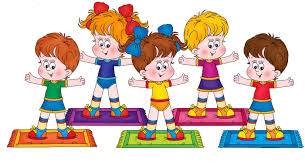 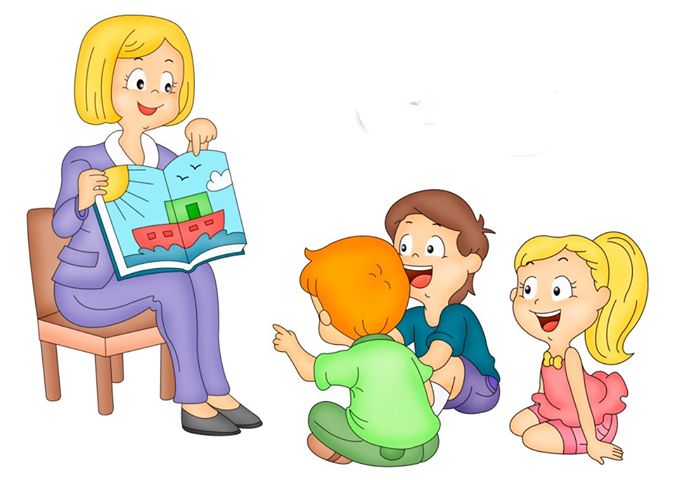 Физическое развитие
Целевые ориентиры образования в раннем возрасте:
ребенок интересуется окружающими предметами и активно действует с ними; эмоционально вовлечен в действия с игрушками и другими предметами, стремится проявлять настойчивость в достижении результата своих действий
использует специфические, культурно фиксированные предметные действия, знает назначение бытовых предметов (ложки, расчески, карандаша и пр.) и умеет пользоваться ими. Владеет простейшими навыками самообслуживания; стремится проявлять самостоятельность в бытовом и игровом поведении
владеет активной речью, включенной в общение; может обращаться с вопросами и просьбами, понимает речь взрослых; знает названия окружающих предметов и игрушек
стремится к общению со взрослыми и активно подражает им в движениях и действиях; появляются игры, в которых ребенок воспроизводит действия взрослого
проявляет интерес к сверстникам; наблюдает за их действиями и подражает им
проявляет интерес к стихам, песням и сказкам, рассматриванию картинки, стремится двигаться под музыку; эмоционально откликается на различные произведения культуры и искусства
у ребенка развита крупная моторика, он стремится осваивать различные виды движения (бег, лазанье, перешагивание и пр.).
Целевые ориентиры на этапе завершения дошкольного образования
ребенок овладевает основными культурными способами деятельности, проявляет инициативу и самостоятельность в разных видах деятельности - игре, общении, познавательно-исследовательской деятельности, конструировании и др.; способен выбирать себе род занятий, участников по совместной деятельности;
ребенок обладает установкой положительного отношения к миру, к разным видам труда, другим людям и самому себе, обладает чувством собственного достоинства; активно взаимодействует со сверстниками и взрослыми, участвует в совместных играх. Способен договариваться, учитывать интересы и чувства других, сопереживать неудачам и радоваться успехам других, адекватно проявляет свои чувства, в том числе чувство веры в себя, старается разрешать конфликты;
ребенок обладает развитым воображением, которое реализуется в разных видах деятельности, и прежде всего в игре; ребенок владеет разными формами и видами игры, различает условную и реальную ситуации, умеет подчиняться разным правилам и социальным нормам;
ребенок достаточно хорошо владеет устной речью, может выражать свои мысли и желания, может использовать речь для выражения своих мыслей, чувств и желаний, построения речевого высказывания в ситуации общения, может выделять звуки в словах, у ребенка складываются предпосылки грамотности;
у ребенка развита крупная и мелкая моторика; он подвижен, вынослив, владеет основными движениями, может контролировать свои движения и управлять ими;
ребенок способен к волевым усилиям, может следовать социальным нормам поведения и правилам в разных видах деятельности, во взаимоотношениях со взрослыми и сверстниками, может соблюдать правила безопасного поведения и личной гигиены;
ребенок проявляет любознательность, задает вопросы взрослым и сверстникам, интересуется причинно-следственными связями, пытается самостоятельно придумывать объяснения явлениям природы и поступкам людей; склонен наблюдать, экспериментировать. Обладает начальными знаниями о себе, о природном и социальном мире, в котором он живет; знаком с произведениями детской литературы, обладает элементарными представлениями из области живой природы, естествознания, математики, истории и т.п.; ребенок способен к принятию собственных решений, опираясь на свои знания и умения в различных видах деятельности.
Парциальные программы
Социально – коммуникативное развитие
Присвоение норм и ценностей, принятых в обществе, включая моральные и нравственные ценности
Развитие общения и взаимодействия ребенка со взрослыми и сверстниками
Становление самостоятельности, целенаправленности и саморегуляции собственных действий 
Развитие социального и эмоционального интеллекта, эмоциональной отзывчивости, сопереживания
Формирование готовности к совместной деятельности со сверстниками 
Формирование уважительного отношения и чувства принадлежности к своей семье и к сообществу детей и взрослых в Организации
 Формирование позитивных установок к различным видам труда и творчества
Формирование основ безопасного поведения в быту, социуме, природе.
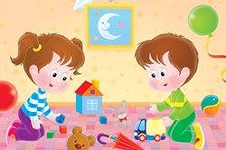 Познавательное развитие
Развитие интересов детей, любознательности и познавательной мотивации 
 Формирование познавательных действий, становление сознания 
 Развитие воображения и творческой активности 
 Формирование первичных представлений о себе, других людях, объектах окружающего мира, их свойствах и отношениях (форме, цвете, размере, материале, звучании, ритме, тепе, количестве, числе, части и целом, пространстве и времени, движении и покое, причинах и следствиях и др.),
 Формирование первичных представлений о малой родине и Отечестве, представлений о социокультурных ценностях нашего народа, об отечественных традициях и праздниках, о планете Земля как общем доме людей, об особенностях природы, многообразии стран и народов мира
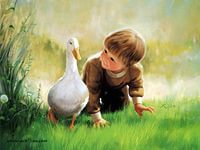 Речевое развитие
Владение речью как средством общения 
 Обогащение активного словаря 
 Развитие связной, грамматически правильной диалогической и монологической речи
  Развитие речевого творчества
  Развитие звуковой и интонационной культуры речи, фонематического слуха
  Знакомство с книжной культурой, детской литературой, понимание на слух текстов различных жанров детской литературы
 Формирование звуковой аналитико – синтетической активности как предпосылки обучения грамоте
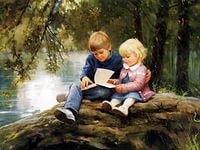 Художественно - эстетическое развитие
Развитие предпосылок ценностно-смыслового восприятия и понимания произведений искусства (словесного, музыкального, изобразительного), мира природы 
Становление эстетического отношения к окружающему миру
Формирование элементарных представлений о видах искусства
Восприятие музыки, художественной литературы, фольклора
Стимулирование сопереживания персонажам художественных произведений
 Реализация самостоятельной творческой деятельности детей (изобразительной, конструктивно-модельной, музыкальной и др.)
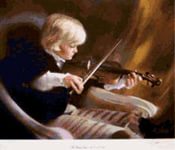 Физическое развитие
Физическое развитие включает приобретение опыта в следующих видах деятельности детей: двигательной, в том числе связанной с выполнением упражнений, направленных на развитие таких физических качеств, как координация и гибкость 
Способствующих правильному формированию опорно-двигательной системы организма, развитию равновесия, координации движения, крупной и мелкой моторики обеих рук, а также с правильным, не наносящем ущерба организму выполнением основных движений (ходьба, бег, мягкие прыжки, повороты в обе стороны), 
Формирование начальных представлений о некоторых видах спорта, овладение подвижными играми с правилами; 
Становление целенаправленности и саморегуляции в двигательной сфере;
Становление ценностей здорового образа жизни, овладение его элементарными нормами и правилами (в питании, двигательном режиме, закаливании, при формировании полезных привычек и др.).
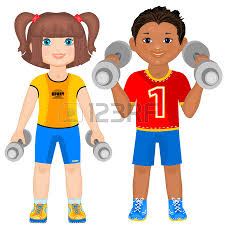 Особенности взаимодействия педагогического коллектива 
с семьями  воспитанников.
Взаимодействия ДОУ с семьями воспитанников